Семинар по разработке общей концепции и планированию ДВП
Вставить здесь логотип НО
Результаты | XXX 202X
Общая концепция
XXX Красный Крест будет стремиться обеспечить к концу 202X года  выполнение до XX% своих программ путем предоставления  денежно-ваучерной помощи (ДВП). В тех случаях, когда это целесообразно и обусловлено потребностями наиболее уязвимых групп, это будет осуществляться через Национальную программу выдачи ваучеров, в сочетании с многоцелевой помощью в виде денежных средств и включением денежных средств в реализуемые секторами мероприятия во время чрезвычайных ситуаций и восстановления. Мы будем стремится к обеспечению более эффективной координации с правительством для участия наиболее уязвимых слоев населения в системе социальной защиты, используя ДВП в качестве стандартного способа
Цели общей концепции.
Повышение уровня ответственности путем расширения национального колл-центра

Укрепление внутренних коммуникаций и координации между НГО и филиалами: внутренняя РГ по вопросам денежной помощи и разработка СОП

Продвижение и пропаганда в правительстве роли КК/КП и значимости ДВП при реагировании
Реализация программы обеспечения готовности к ДВП (ГДВП) в качестве ключевого шага к повышению уровня стандартизации  мероприятий по ДВП, обеспечению организационной готовности и улучшению технического потенциала

Постепенный переход от бумажных денег к электронным деньгам путем активизации усилий в направлении управления получателями помощи и привлечения новых поставщиков финансовых услуг
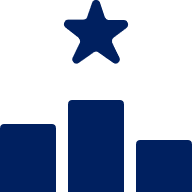 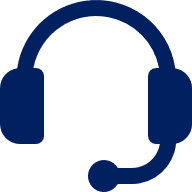 УРОВЕНЬ 1
УРОВЕНЬ 2
УРОВЕНЬ 3
УРОВЕНЬ 3+
Процент ДВП реализованной посредством механизма предоставления, предусмотренным рамочными соглашениями
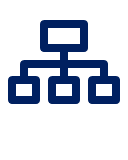 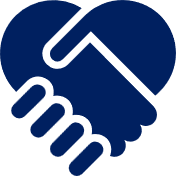 11-40%
< 10%
325.000/
3.987.000
Процент расходов на ДВП
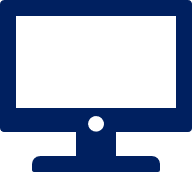 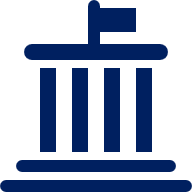 7 дней
40 дней
Количество дней, прошедших со стихийного бедствия до предоставления ДВП
3 мер.
2 мер.
Количество ДВП с ключевыми мероприятиями по УСП/ОПН
Оперативные показатели на 2022/23 – 2028 годы*.
>1001
человек
Число людей, которым была оказана поддержка посредством ДВП
650  
человек
Желательные 20XX
Исходные 20XX
НО способно
НО способно
НО способно
НО способно
предоставлять ДВП без внешн. подд. +
предоставлять ДВП с ограниченной
предоставлять ДВП без внешней
предоставлять ДВП со значительной
поддерживать другие орг.
внешней поддержкой
поддержки
внешней поддержкой
< 10% 650/6.720
> 81%
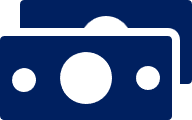 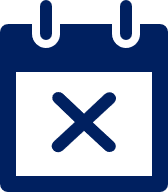 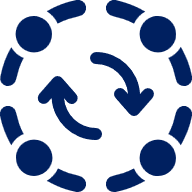 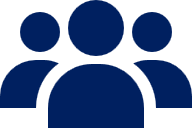 Включает реальные цифры/информацию по исходным уровням
Уровень организационного потенциала ДВП
Целенаправленная политика руководства
| Сфера 1 (1,41)
Тестирование, обобщение полученного опыта и усовершенствование
Процессы, системы и инструменты
Сфера 5 (1,11)
Сфера 2 (1,27)
1
1,36
2
3
Исходный балл
(из 3+)
4
Финансовые и кадровые ресурсы и возможности
Финансовые и кадровые ресурсы и возможности
Сфера 4 (1,37)
Сфера 3 (1,63)
План действий по сферам*.
Сфера 3
Финансовые и кадровые ресурсы и возможности
Сфера 1
Целенаправленная политика руководства
Сфера 2
Процессы, системы и инструменты
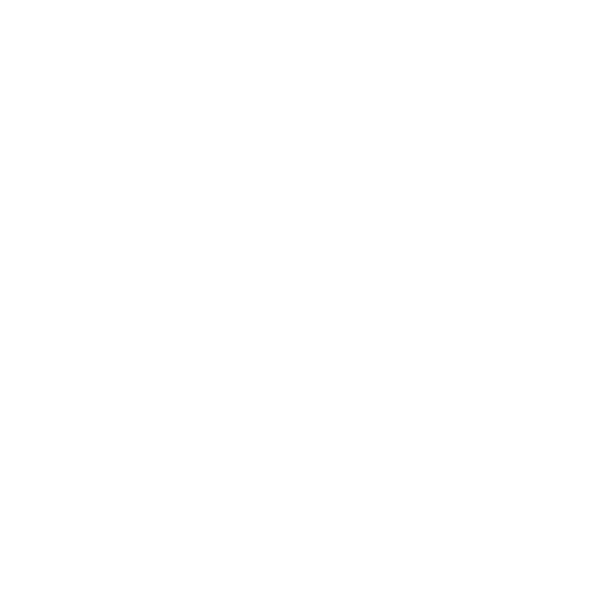 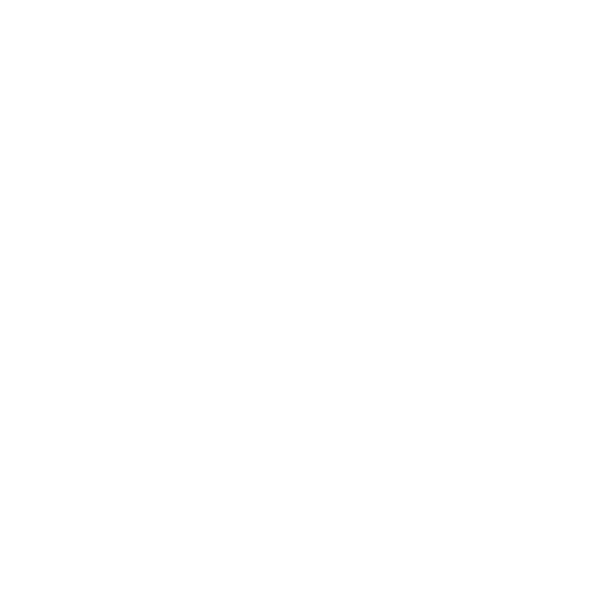 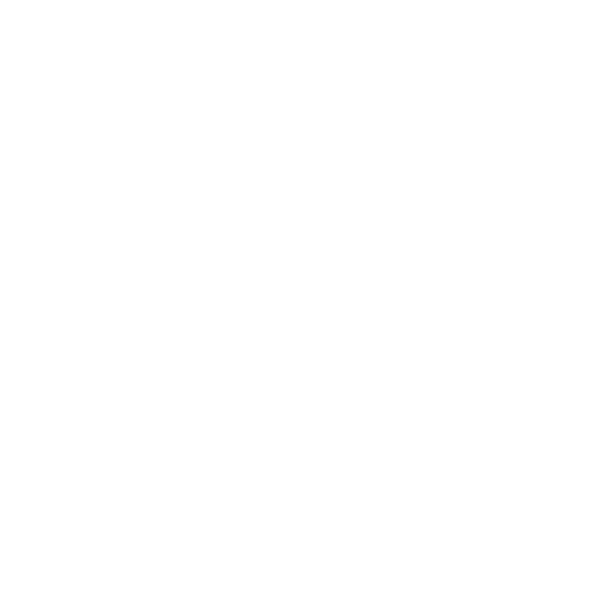 Создание РГ по ВОПРОСАМ ДЕНЕЖНОЙ ПОМОЩИ (НГО).
Обучение высшего исполнительного руководства (ур.l1)
РГВДП включает ДВП в 5-летние стратегические планы
СОП – структура разделения функциональных обязанностей
Оценка планирования ПФУ
Рамочное соглашение.
Инструментарий ДВП
Защита данных получателей помощи
Анализ кадров – оценка всех сотрудников ДВП
Учебные курсы для филиалов и волонтеров
Сфера 4
УСП, координация и партнерство
Сфера 5
Тестирование, обобщение полученного опыта и усовершенствование
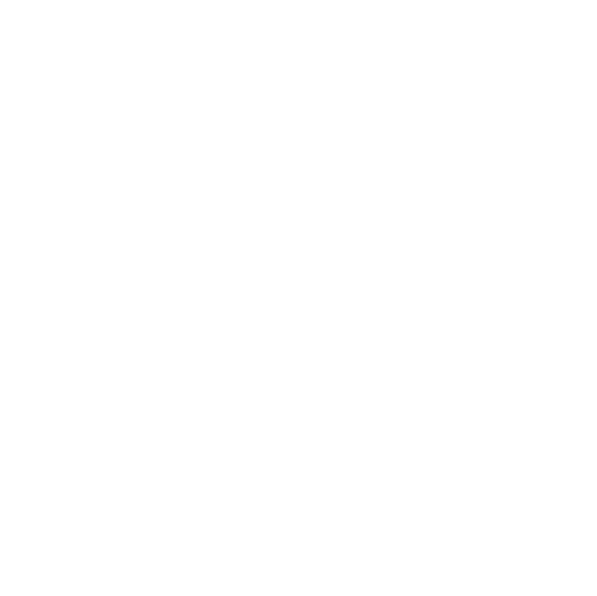 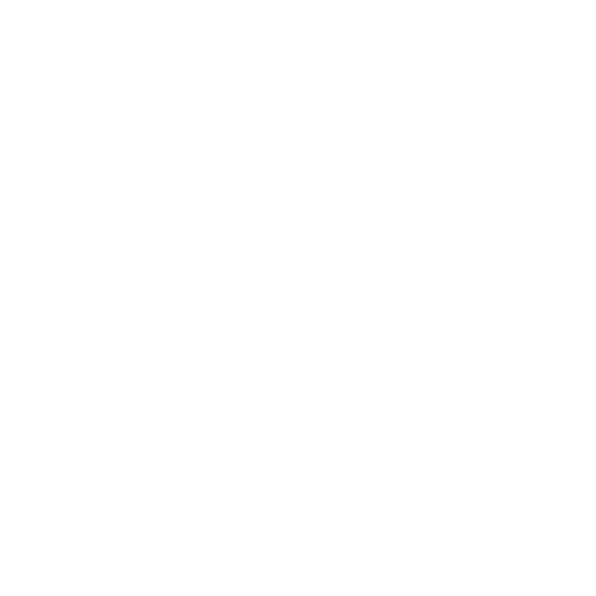 Расширение механизма обратной связи (колл-центр)
Равноправное участие в обобщении полученного опыта (партнерство)
Информационно-разъяснительная работа и партнерские связи с правительством
Тестирование ДВП – пилотные проекты
Общенациональный семинар – обсуждение полученного опыта
* Обратите внимание на то, что это некоторые из ключевых мероприятий, включенных в план действий
Следующие шаги и рекомендации*
* Предпринимаются сразу же после семинара по разработке общей концепции, чтобы подготовить почву к реализации плана действий
Создание технической рабочей группы по ДВП для управления и надзора за программой обеспечения готовности к ДВП.
Одобрение заявления об общей концепции ДВП и окончательное оформление плана действий (ПД).
Определите ключевых партнеров для технической и финансовой поддержки.
Включение ПД по ГДВП в план развития НО Красного Креста/Красного Полумесяца, с учетом синергизма и общих аспектов.
Начало реализации ПД по ГДВП в наикратчайшие сроки для наращивания темпов.